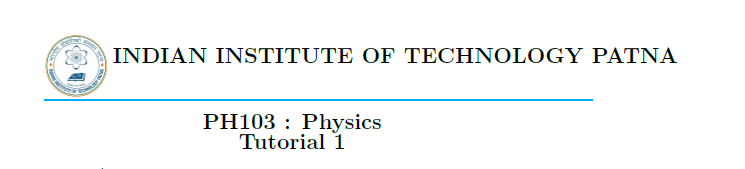 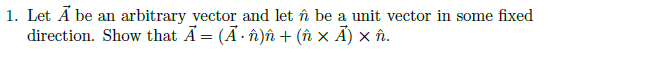 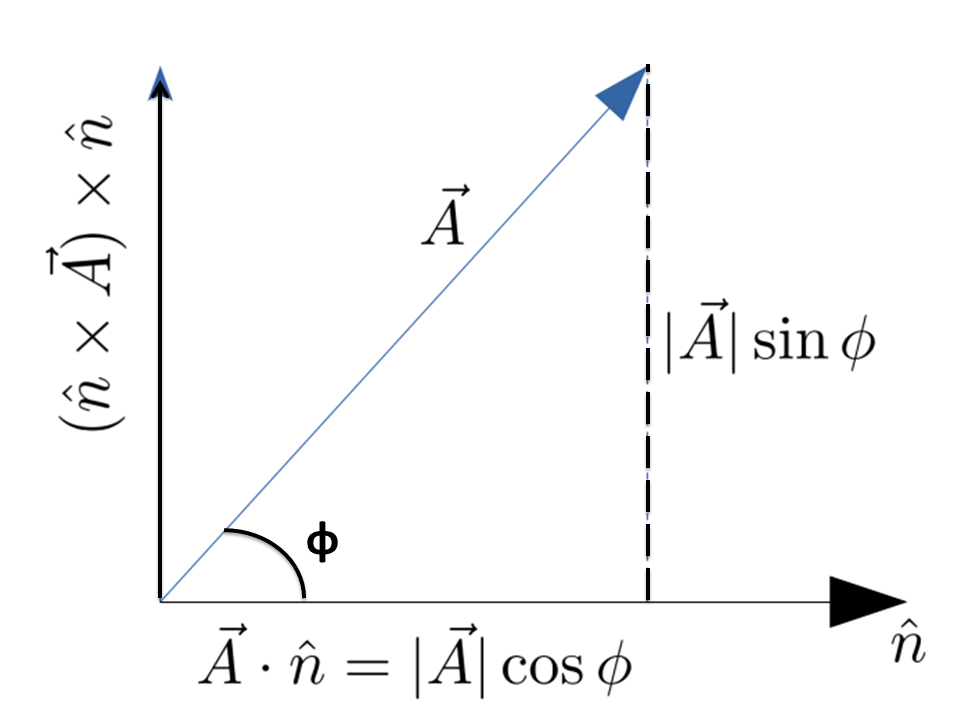 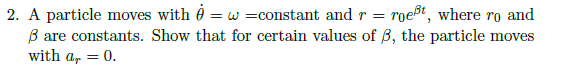 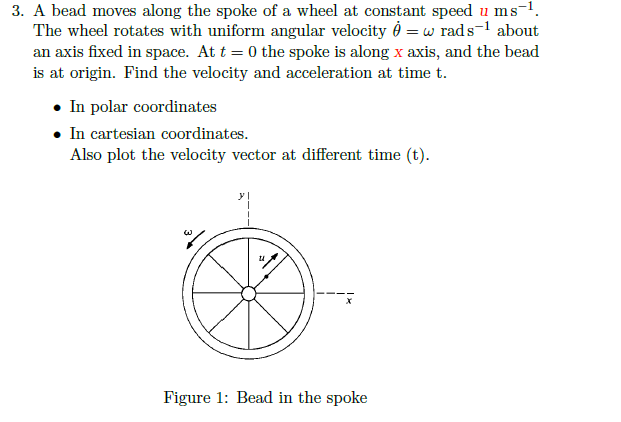 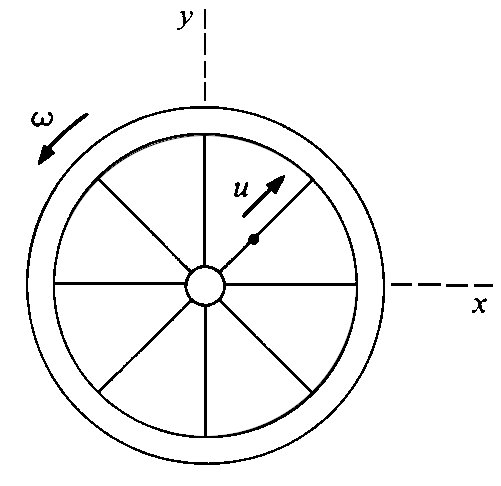 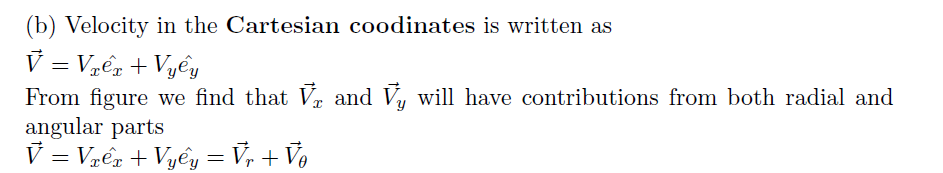 vy
vϴ
vr
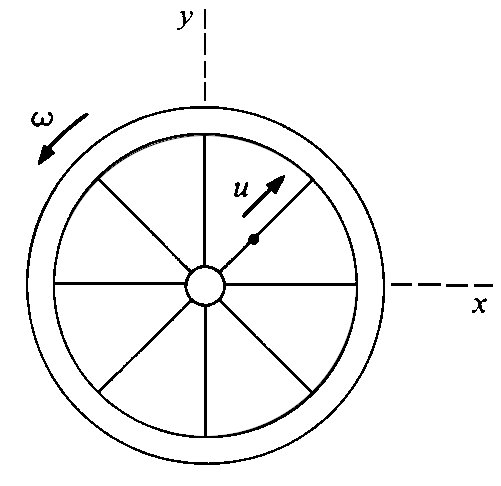 90 - ϴ
vx
ϴ
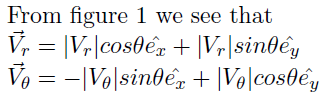 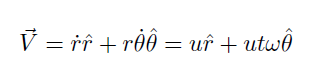 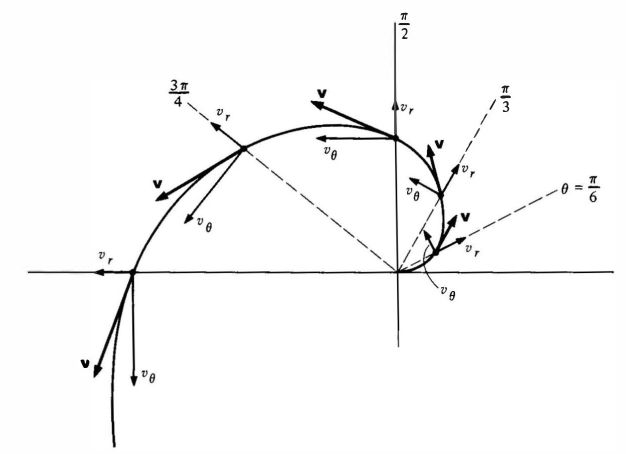 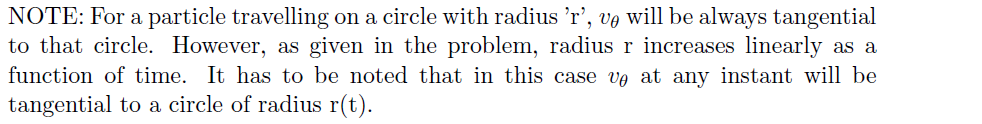 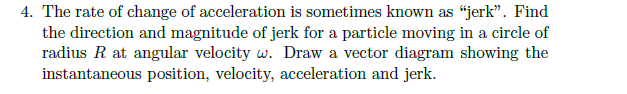 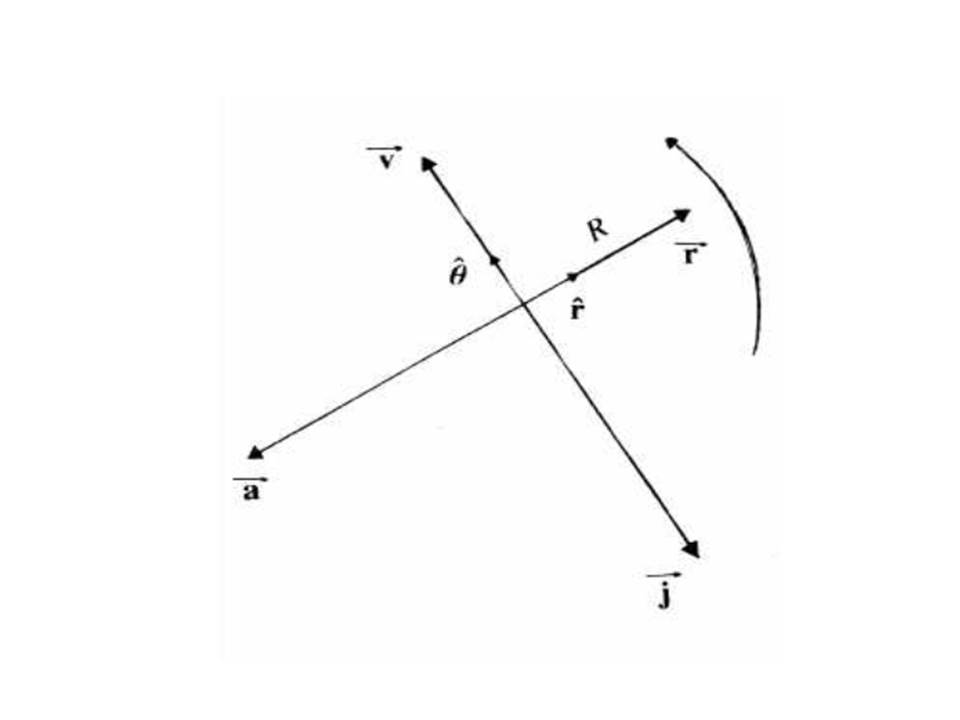 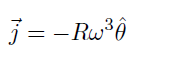 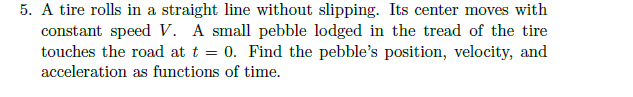 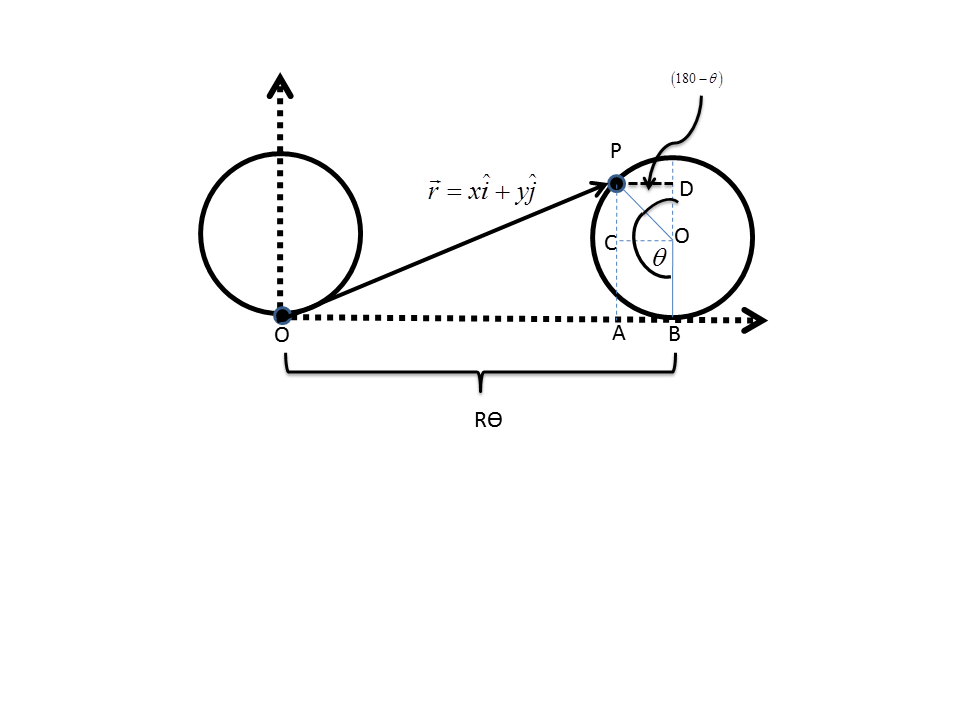 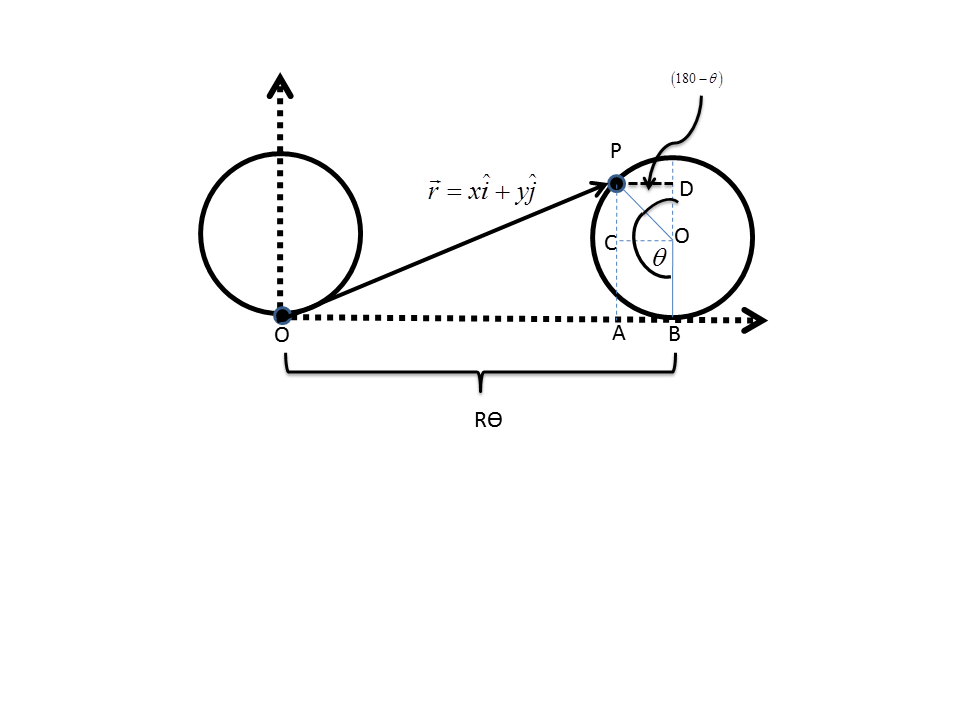 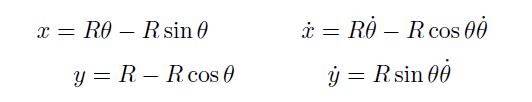